Skriptovací jazyky
Moduly
Moduly - import
Import vybraných funkcí (funkci pak voláme přímo, bez identifikace modulu)
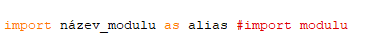 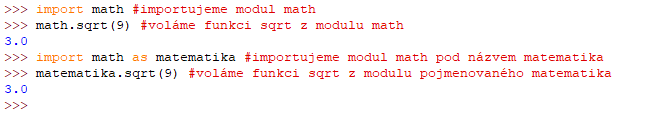 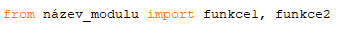 Vestavěné moduly
math – poskytuje přístup k matematickým funkcím,
os – poskytuje funkce pro interakci s operačním systémem,
sys – poskytuje funkce a proměnné k manipulaci s různými částmi běhového prostředí interpreteru Pythonu,
collections – poskytuje nástroje pro vytváření kolekcí dat,
time – poskytuje přístup k funkcím pro práci s časem,
tkinter – obsahuje metody pro vytváření oken a grafického rozhraní

help ("modules") – úplný seznam modulů
dir(název_modulu) – úplný seznam funkcí v modulu
Instalace modulu
pip install název_modulu

pip search * # seznam všech dostupných modulů

Pokud uvedený příkaz pip nefunguje, přejdeme příkazem cd do adresáře s instalací pythonu.
Pokud ani zde utilitu pip nenalezneme, doinstalujeme ji dle dokumentace
Definice vlastního modulu
Modul = program v souboru s koncovou .py
Název modulu = název programu bez koncovky

při spuštění vzniká předkompilát modulu (*.pyc)
Modul pro práci s GUI tkinter
modul pro práci s grafický interfacem
Tk() – nové okno
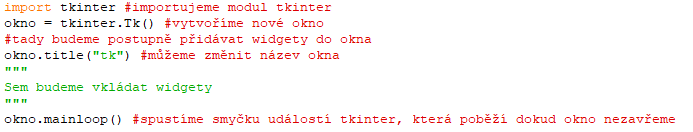 Modul pro práci s GUI Tkinter
Metody pro rozvržení objektů:
pack () – organizuje widgety do čtvercových bloků,
grid () – organizuje widgety do mřížky (tabulky),
place () –organizuje widgety na konkrétní pozice zadané souřadnicemi, které určí programátor.

tkinter.Widget (Tk object, Options)
Tk object – objekt vytvořený funkcí Tk() – grafické okno
Options – vlastnosti widgetu
Label
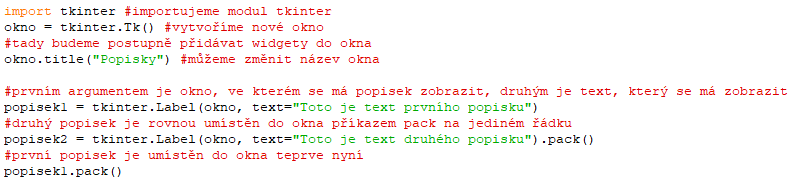 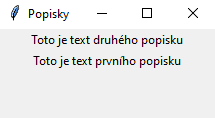 Button
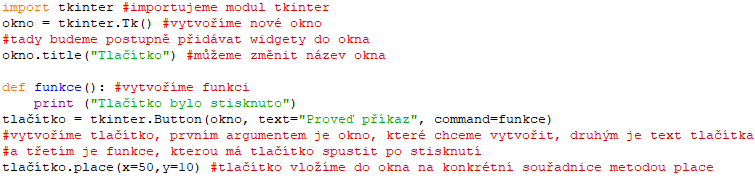 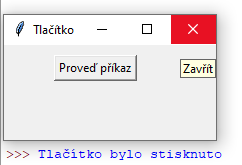 Vstupní pole
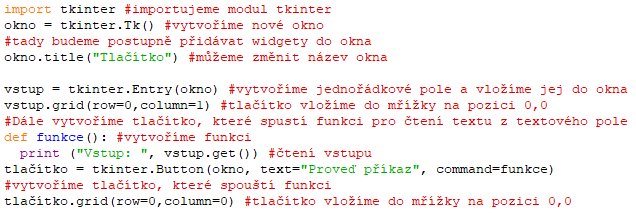 Textové pole
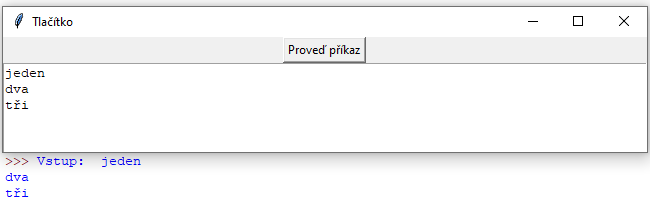 Plátno
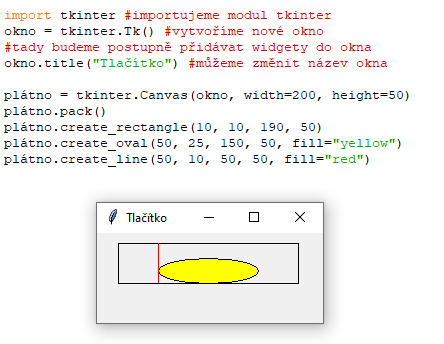 Menu
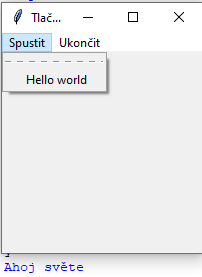